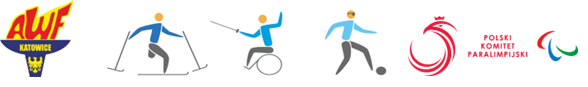 Tytuł wystąpienia 
Imię_nazwisko1 , imię_nazwisko, imię_nazwisko1 
1Afiliacja uczelnii_miasto_kraj 
2Afiliacja uczelnii_miasto_kraj
WPORWADZENIE

Tekst wprowadzenia. Tekst wprowadzenia. Tekst wprowadzenia.
CEL BADAŃ

Tekst, tekst, tekst.
METODOLOGIA

Tekst, tekst, tekst.
WYNIKI

Tekst, tekst, tekst.
WNIOSKI

Tekst, tekst, tekst.
BIBLIOGRAFIA

Tekst, tekst, tekst.
.
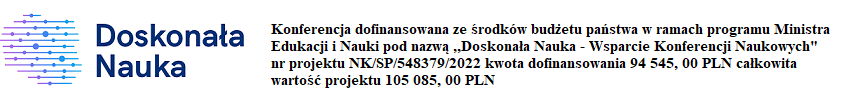